CHILDREN AGGRESIVE BEHAVIOUR AND BULLYING
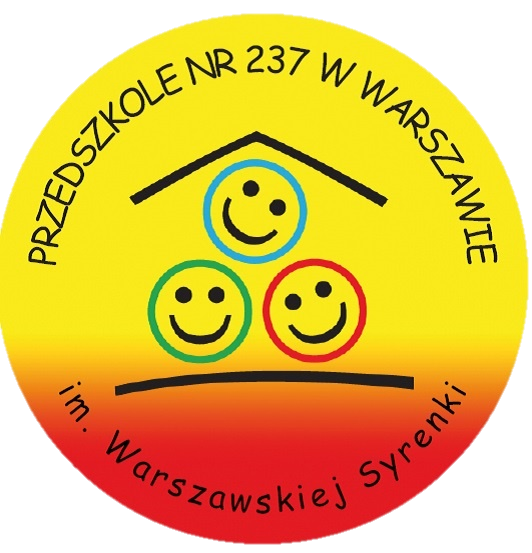 Aggresive behaviour is not a new phenomenon. We experience it almost every day. Only in early childhood, we can prevent and even reduce its explosions. In our kindergarten we often faced with aggression than bullying.We sometimes have a problem with verbal and physical aggression.
CAUSES OF AGGRESSION:family environment,describe of the child (mainly temperamental),describe of a peer group environment preschool,cultural patterns related to violenceWe should remember that aggressive reactions of children may be the result of a lack of ability to deal with negative emotions. Then we are talking about the impulsive aggressive reactions. We can’t talk about the intentional act of  aggressive, which the child is not aware of its own emotions and reactions, or only after the outbreak of aggression sees its effects.
HOW WE DEAL WITH IT:
We often talk about feelings: What do you feel? What do you think the other person feels?
We learn words for emotional states: joy, anger, sadness. 
With younger children we try to draw what they feel
We learn how to handle failure
We emphasize the consequences of good and bad behavior
We talk about Children’s Rights
We co-operate with Foundation „Dzieci Niczyje”, which works to protect children against violence.
We use different methods:
The method of developing movement of Veronica Sherborne
Music therapy
Fairy tale therapy

The most important for teachers is cooperation with parents and psychologist. Together we are trying to solve the problem.